特教資源中心
2月份特教工作會議
 112.2.10 下午3:00
01
巡迴輔導
月會時間及輔導紀錄
巡迴輔導提醒事項1
巡迴輔導提醒事項2
巡迴輔導提醒事項3
心評研習時間
學前研習時間
112年度學前特教知能研習課程規劃內容請直接參閱中心網站，紅字處為更正內容：https://kse.kl.edu.tw/docs/209
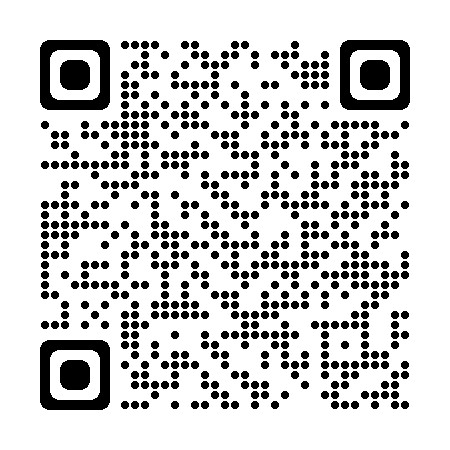 督導會議時間
情支督導：3/31、4/28、5/26、6/30 ，皆為上午時間。
視巡督導：3/15、4/12、5/17、6/7，皆為上午時間。
聽巡督導：2/15-助聽輔具研習；3/21、4/11-聽巡專業知能研習；5/9、6/6-督導會議。
學前巡迴：3.4.5.6月共有四次，規劃中教授尚未確定 。
其他提醒
若巡迴教師發現所巡輔學生有被校／園老師不當管教、體罰、性平狀況，請務必儘速告知中心行政人員，並另案記於輔導紀錄後呈核。
02
專業團隊
專業團隊
1.112年度(111學年度第2學期)聯合評估場次：
  （1）4月26日（三） (2) 5月17日（三） (3)6月07日 (三）         
對象：本市市立高中、公私立國民中小學及公私立幼兒園之在學
學生，且以低收入戶、中低收入戶、父母或監護人為中度
以上身心障礙、特殊境遇家庭者優先。
報名時請提供相關證明文件。
欲申請的學校，請老師提供觀察紀錄及相關評量。

2.單項評估：依實際需要召開（配合鑑定安置會議後辦理），預計6月初。
專業團隊
3.111學年度第二學期專團服務，初次核定時數已於教育處處務公告序號為1913，若
   有專團時數、專團項目問題請於2/10前向特教科承辦人/鄭依旻老師提出時數調整
   需求 、面審需求。

4. 111學年度第二學期特教通報網專業團隊開放申請區間為2/1～7/31，中心會依特
     教科提供派案單進行派案，如申請時未提供治療師名單，學校端只需提供治療師名
     單(mail至特教資源中心公務信箱)即可無須提供派案。

5.特教通報網申請步驟:
     (1).先至通報網學務帳號進入→專業團隊服務→申請專團服務→新增→出現學生名
           單 (依派案單勾選學生及申請服務類別)。

     (2)如申請不小心勾選學生錯誤時:先至通報網學務帳號進入→專業團隊服務→ 申請
          專團服務  → 查詢 →點選學生資料→刪除。
03
助理員
助理員
112年度第1期特教學生助理員申請審查會議(書審)： 已於1/5(四)、1/6(五)審查完畢。
112年度第1期特教學生助理員申請審查會議(面審)：已於1/30(一) 、1/31(二)審查完畢。(時數核定依教育處發文為準)
112年度第1期特教學生助理員聘用：
 （1）原助理員繼續服務：適任、服務情形良好，學校自行辦理。
 （2）招聘：新核定員額、不繼續服務原學校者,由需求學校自行公告甄選。
助理員
4.特教學生助理人員:112年度第1期(111學年度第2學期)服務起迄為
   2/13(開學日)〜6/30，2/13請務必為聘用之助理人員辦理「加保」。

5.112 年度第1期 教師助理員及特教學生助理人員職前暨在職訓練研習已於  112/2/3(五)辦理完畢。    
 
6.112年度第1期(111學年度第2學期)教師助理員及特教學生助理員服務申
   請，特教通報開放申請區間為 2/1～3/31 。

7.特教通報網申請步驟~
   (1)先至通報網學務帳號進入 → 學校.班級.特教人力 → 教師助理 →  
     新增111學年度下學期助理人員。
   (2)教師助理員 → 申請教師助理 → 點選新增111年度下學期申請 → 
     勾選申請學生。
助理員
8.特教通報網助理員審核:
   (1)公立幼兒園(含國小附幼)、國教階段---特教資源中心。
   (2)非營利幼兒園、準公共化幼兒園----學聘科。


9.入校督導:委由特教資源中心辦理，訪視對象以各校新僱用教師助理員及 新核定特教學生助理人員為優先，並增加申請情緒行為及學習 適應困難類學 校，112年度第1期（112年3-6月，規劃時間為每週五上午）入校督導學校及相關工作期程，將依日後教育處公文辦理。
[Speaker Notes: 中]
04
鑑定安置
鑑定安置
第一梯次學前暨臨時鑑定安置會議

一、時間：3/1-3/3、3/6 上午8:30-17:00
二、繳件方式：
         1、PDF檔檔名：臨時-提報學校心評教師-學生姓名-障礙類別
         2、紙本：一位學生一份+側標
         3、2月22日繳交截止
三、面審時間：3/6下午13:00
05
其他事項